Головные уборы и декорации
Автор
Музыкальный руководитель
Головлева Татьяна Николаевна
Коллекция «Времена года». Зима
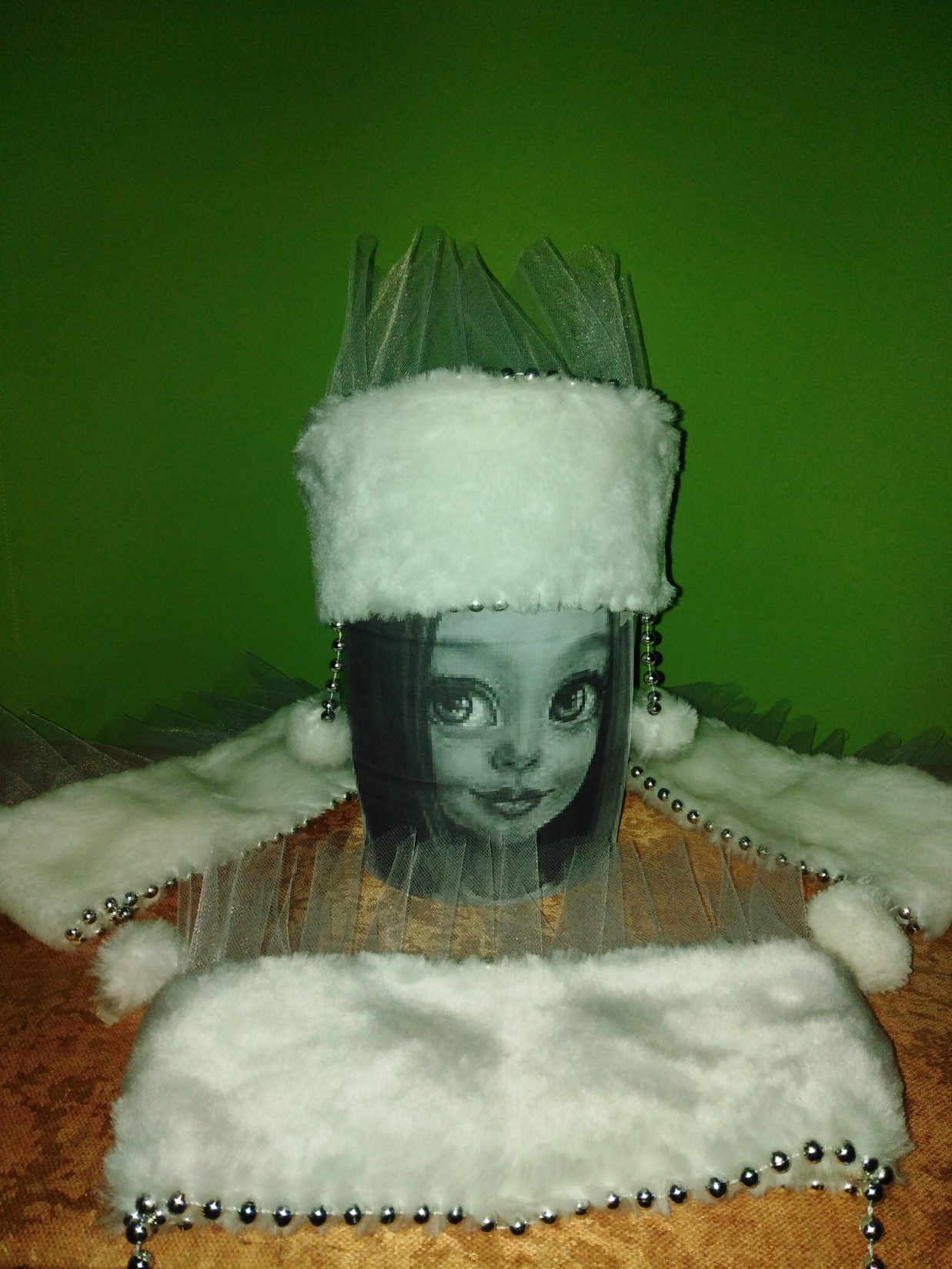 Коллекция «Времена года». Весна
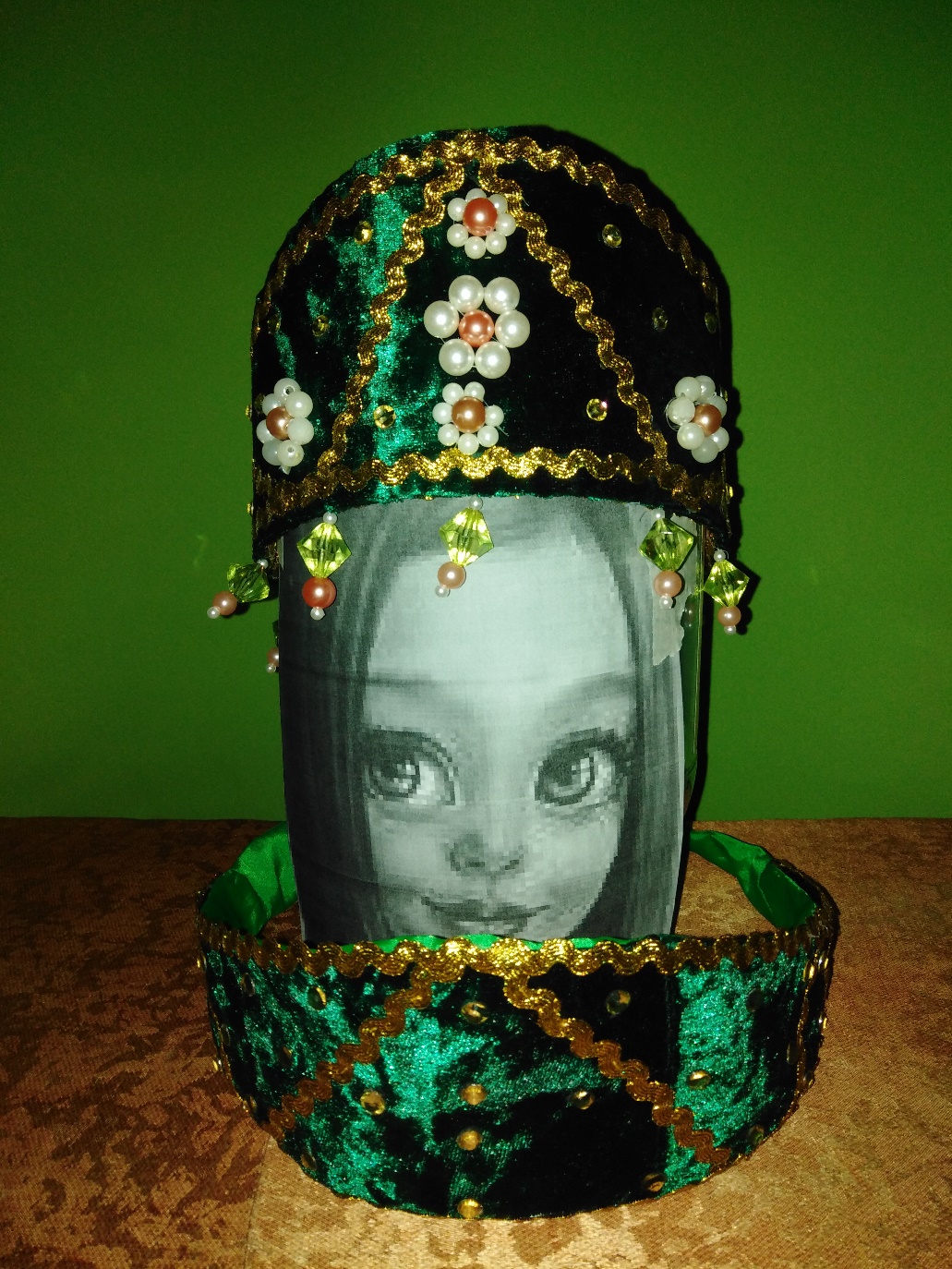 Коллекция «Времена года». Лето
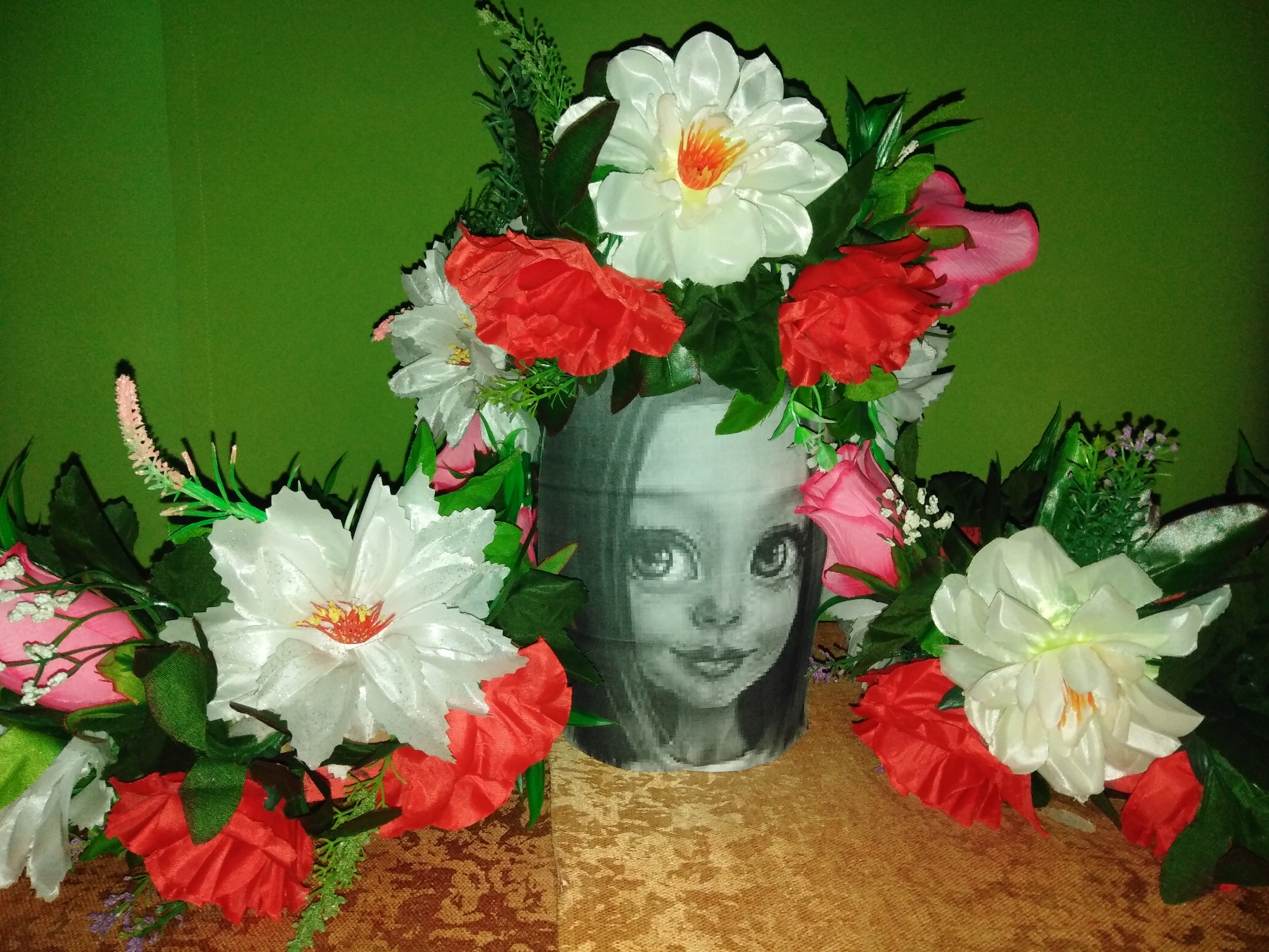 Коллекция «Времена года». Осень
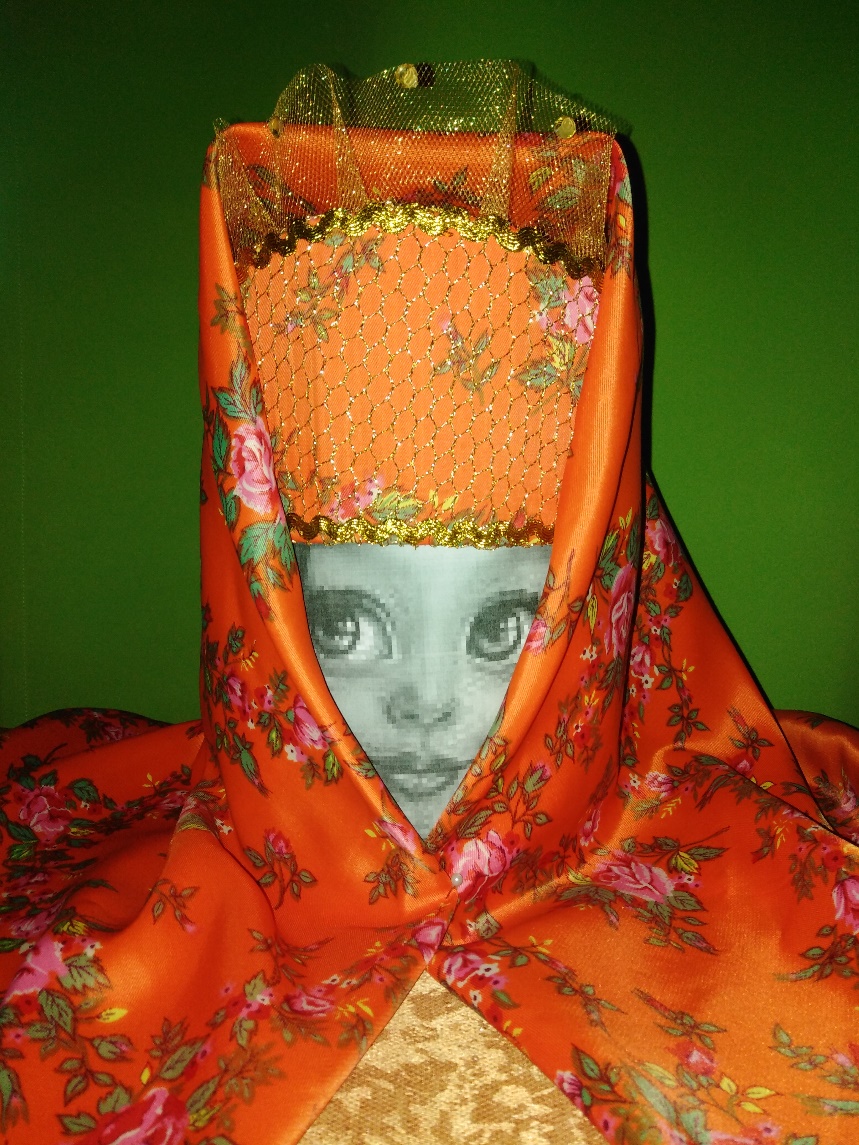 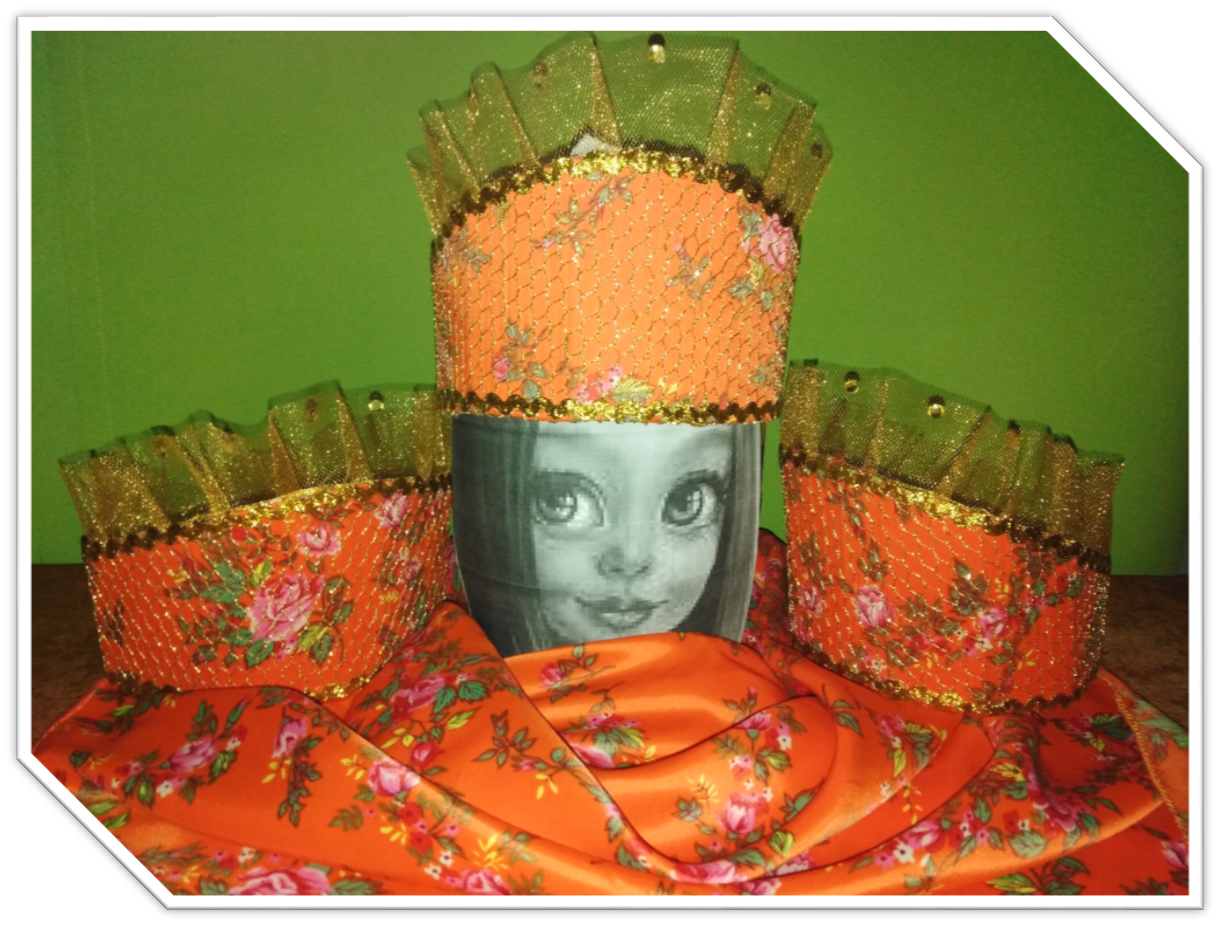 Декорации. Фольклорный уголок
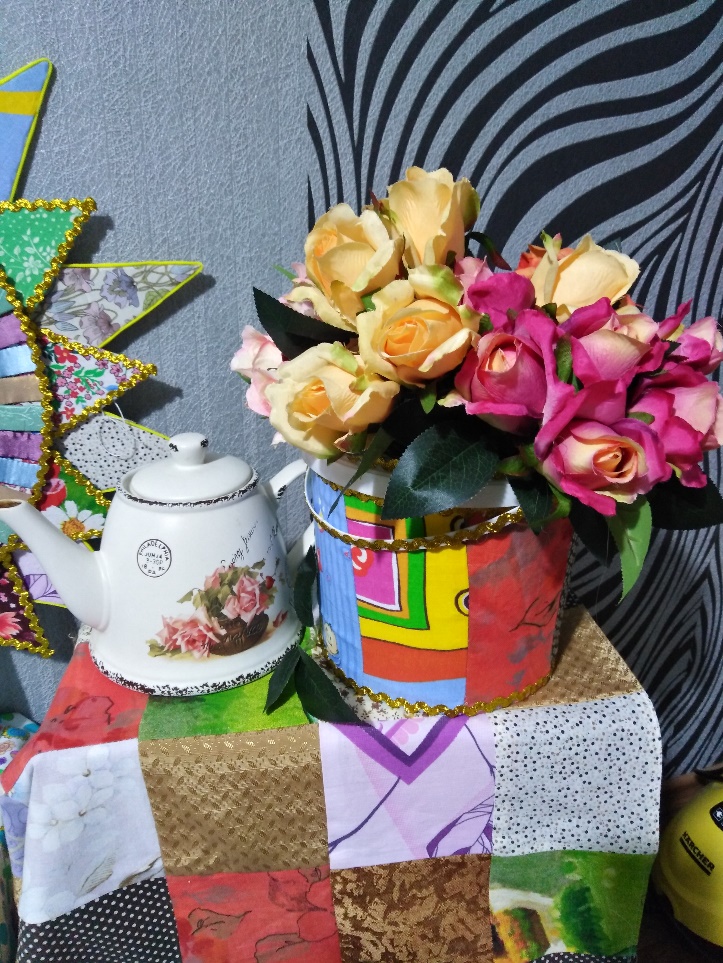 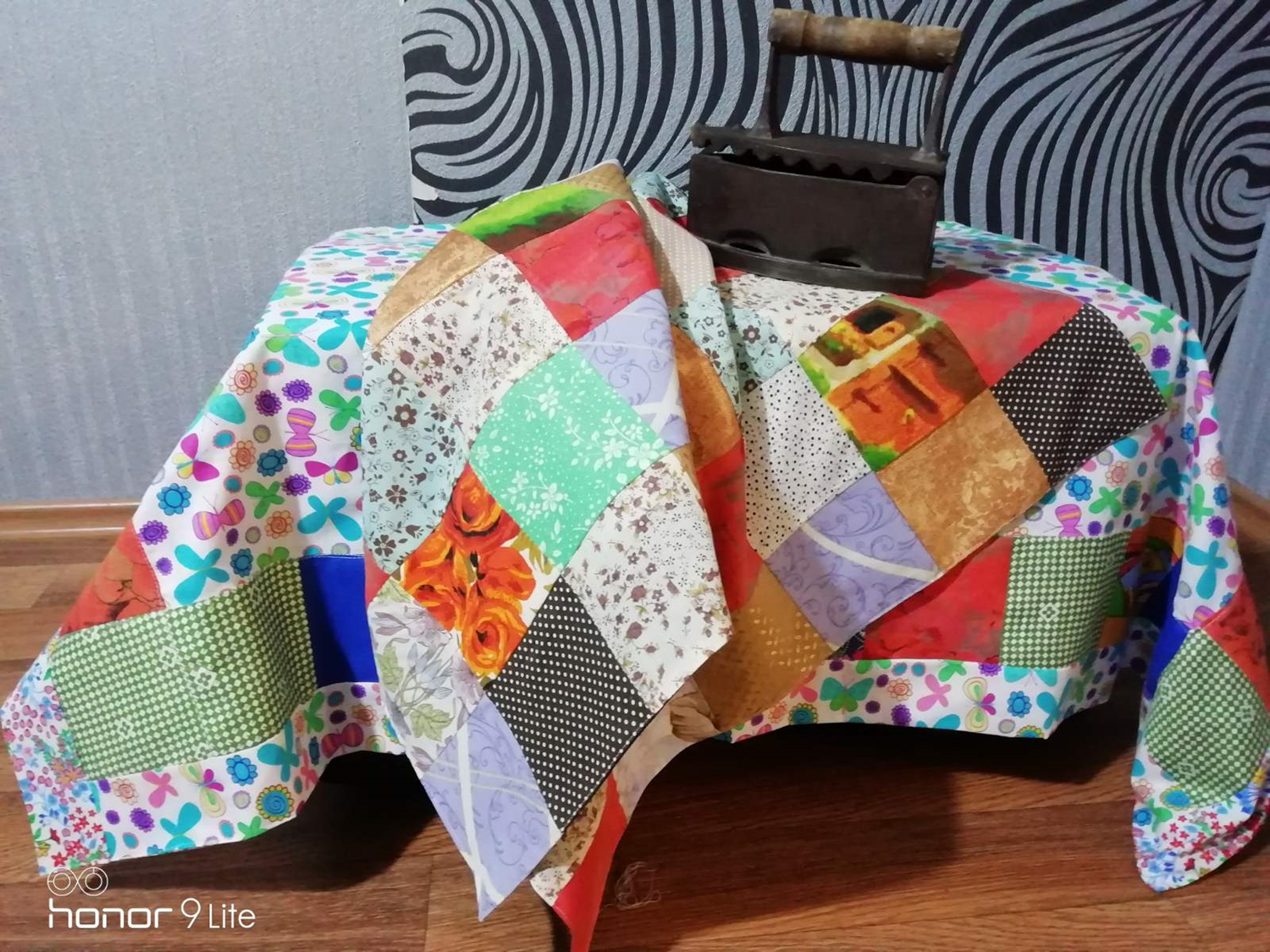 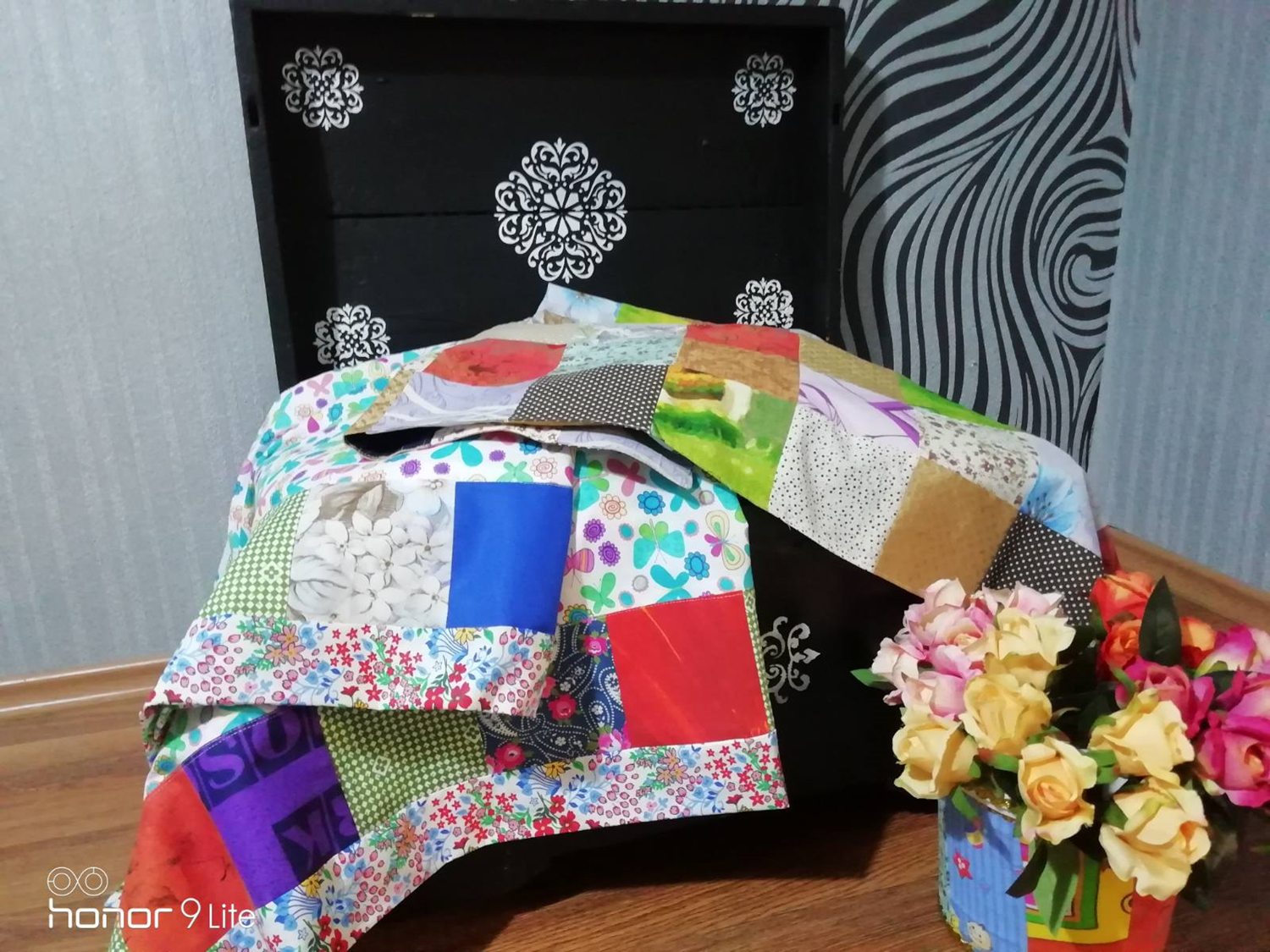 Декорации. Фольклорный уголок
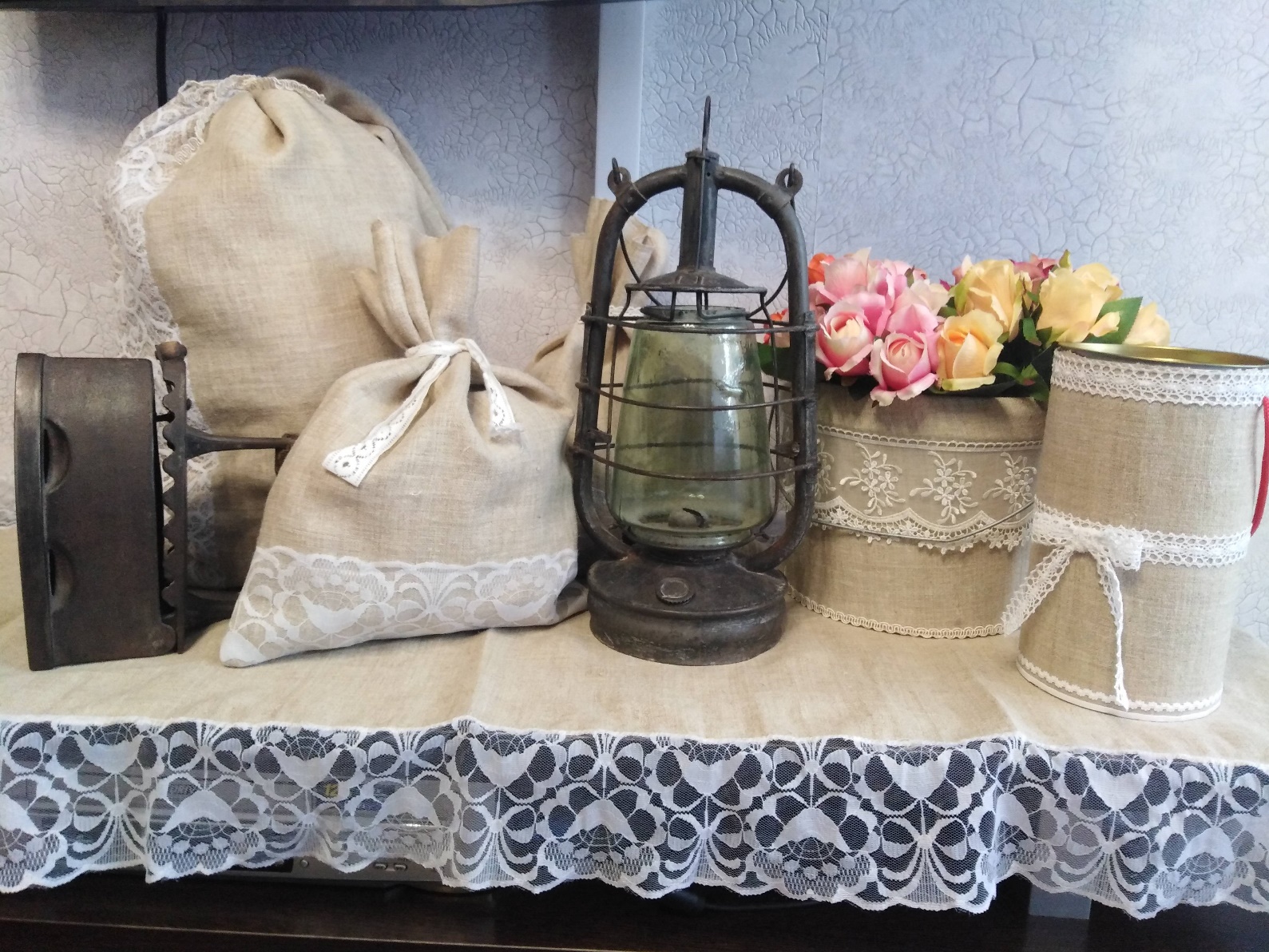 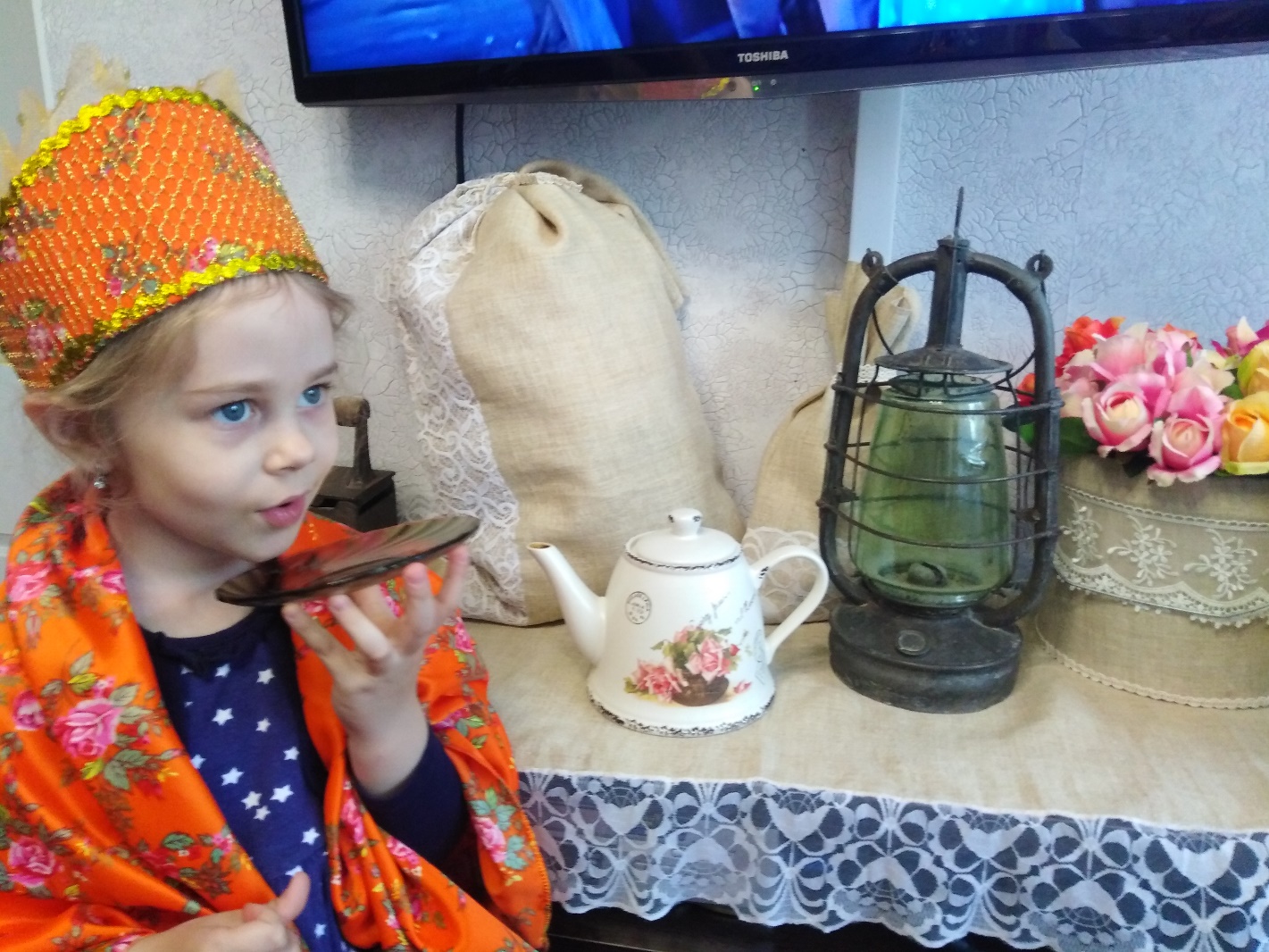 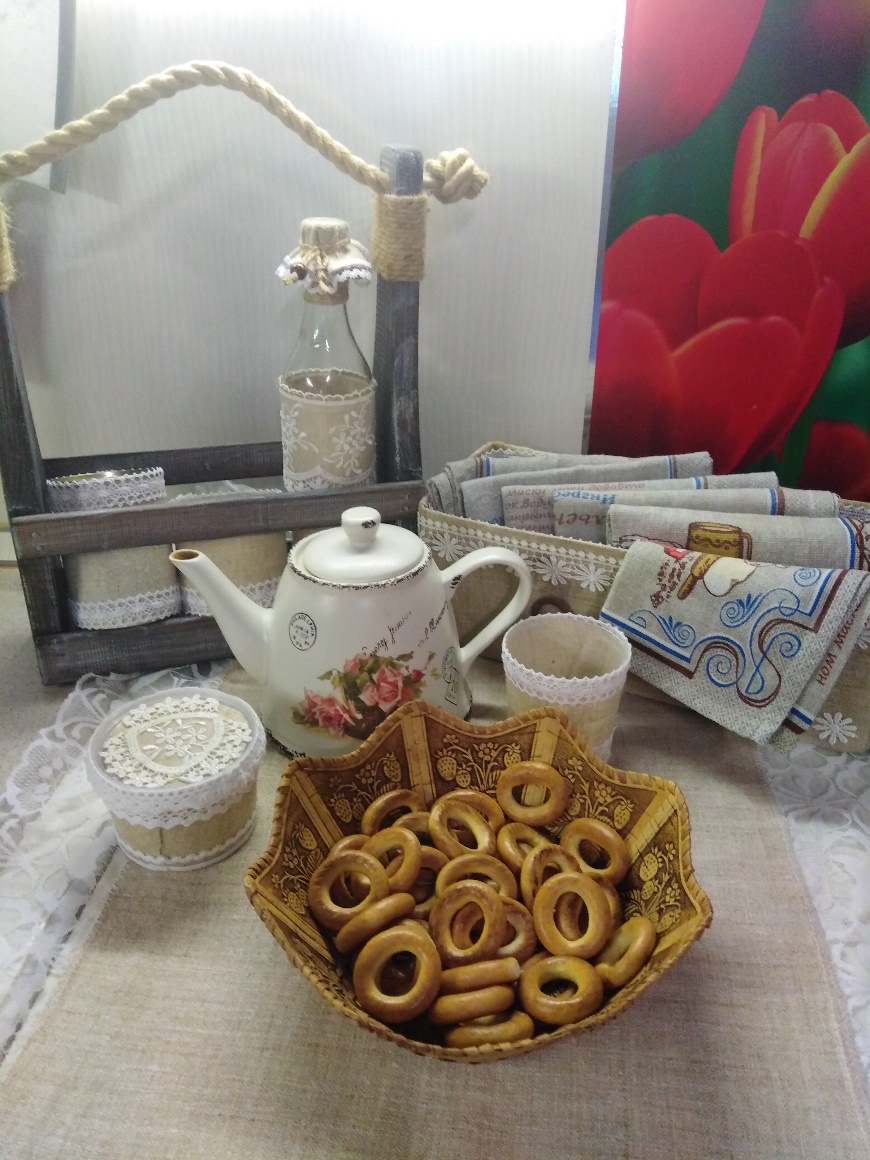